校門內左右前庭、汽車車棚、機車停車場-六年一班
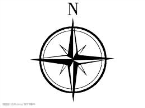 遊戲場
遊戲場
五年三班
辦公室前透氣磚人行道及聚會所、籃球場-六年二班
辦公室前透氣磚人行道及操場-六年三班
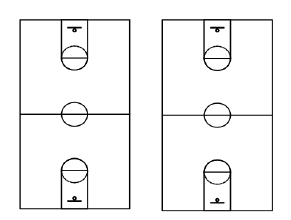 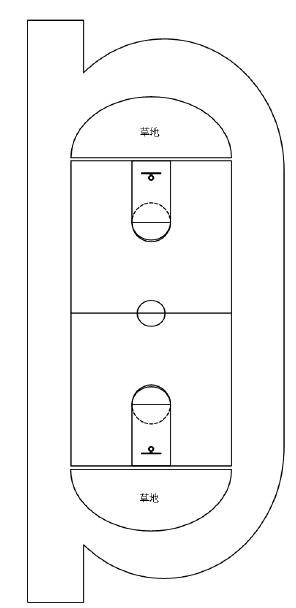 新廚
大房
樓後
周方
邊空
環地
境五
停年
車二
場班
出
入
口
新大樓
新大樓中庭、升旗台及兩側階梯（含國父銅像前階梯）
後門瓊涯海棠樹下及遊樂場-六年四班